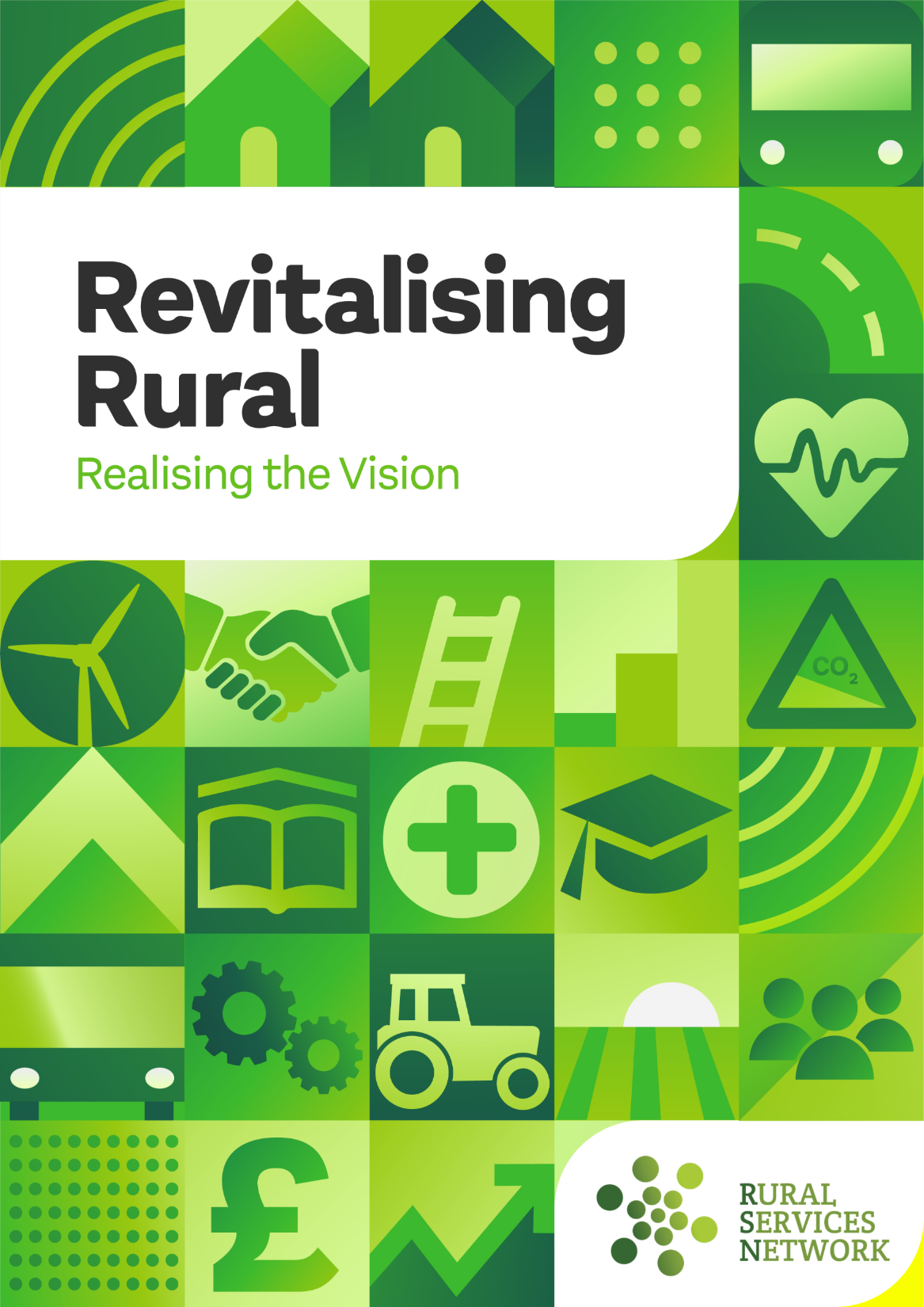 Graham Biggs MBE
Rural Services Network

Revitalising Rural
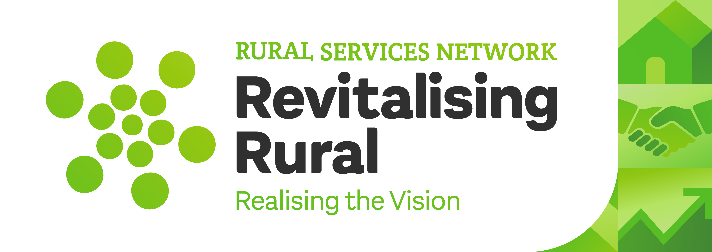 Rural Services Network
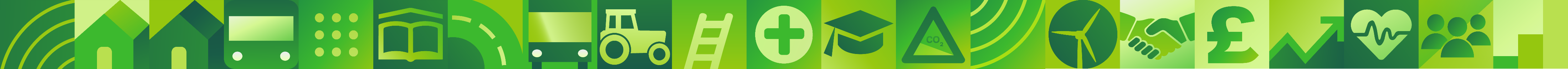 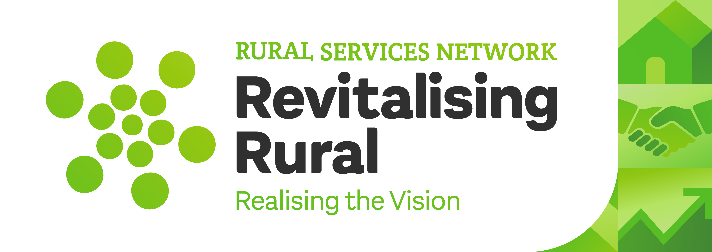 House of Lords Select Committee on the Rural Economy
https://parliamentlive.tv/event/index/c2535866-cc39-40bb-bbd2-a06a94729468?in=16:53:29&out=16:55:32


Lord Foster
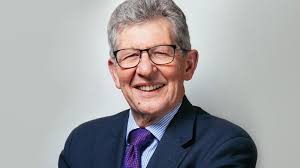 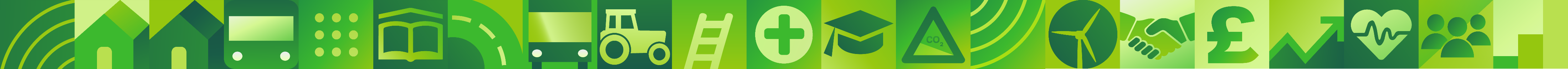 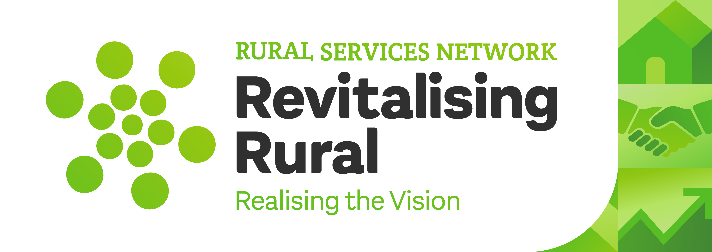 The Government responded…
Over the coming months, the government will expand on its strategic vision and set out how, working across departments and working with stakeholders, it is putting in place a range of measures to ensure that rural areas continue to thrive.
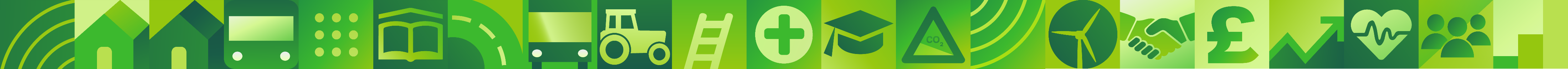 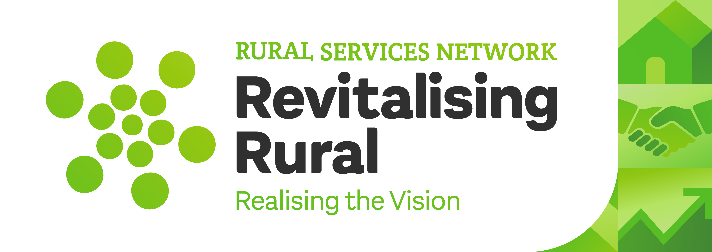 …but not all rural communities are thriving still
Urban areas still receive some 61% per head in Settlement Funding Assessment grant more than rural counterparts
The average house purchase price is £90,000 higher in rural areas than it is in urban (excl London)
Business turnover per employee is lower in rural areas than it is in urban areas
Earnings (mainly from wages) for jobs which are based in rural areas are lower than for jobs based in urban areas
It is not possible to get an indoor 4G connection on all four networks at a majority (58%) of rural premises
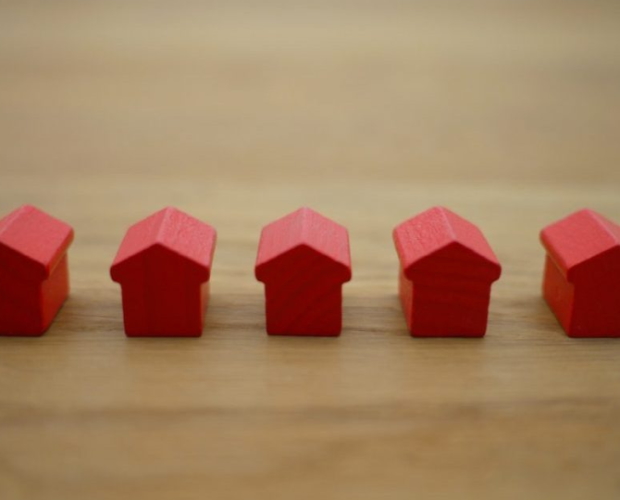 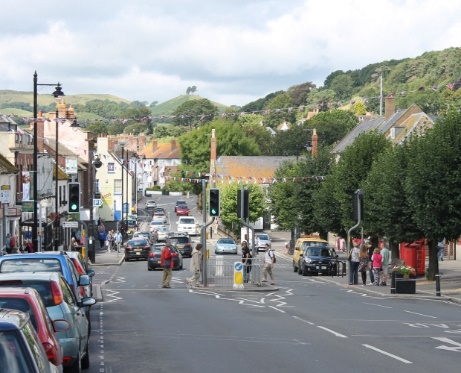 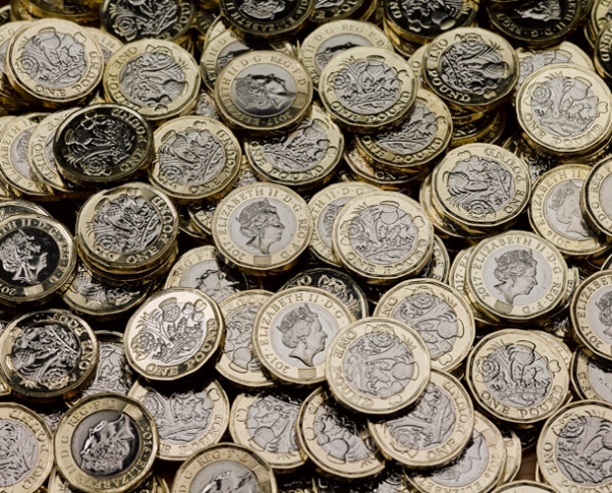 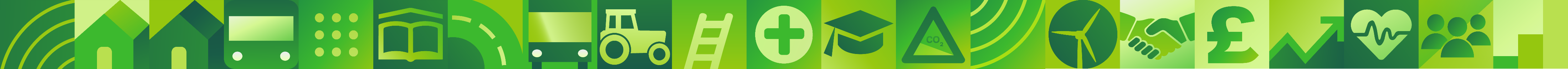 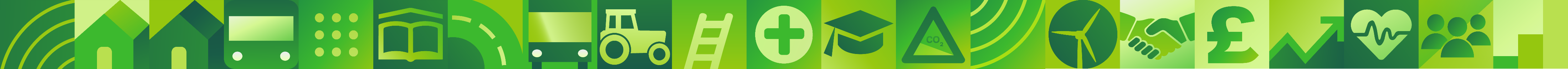 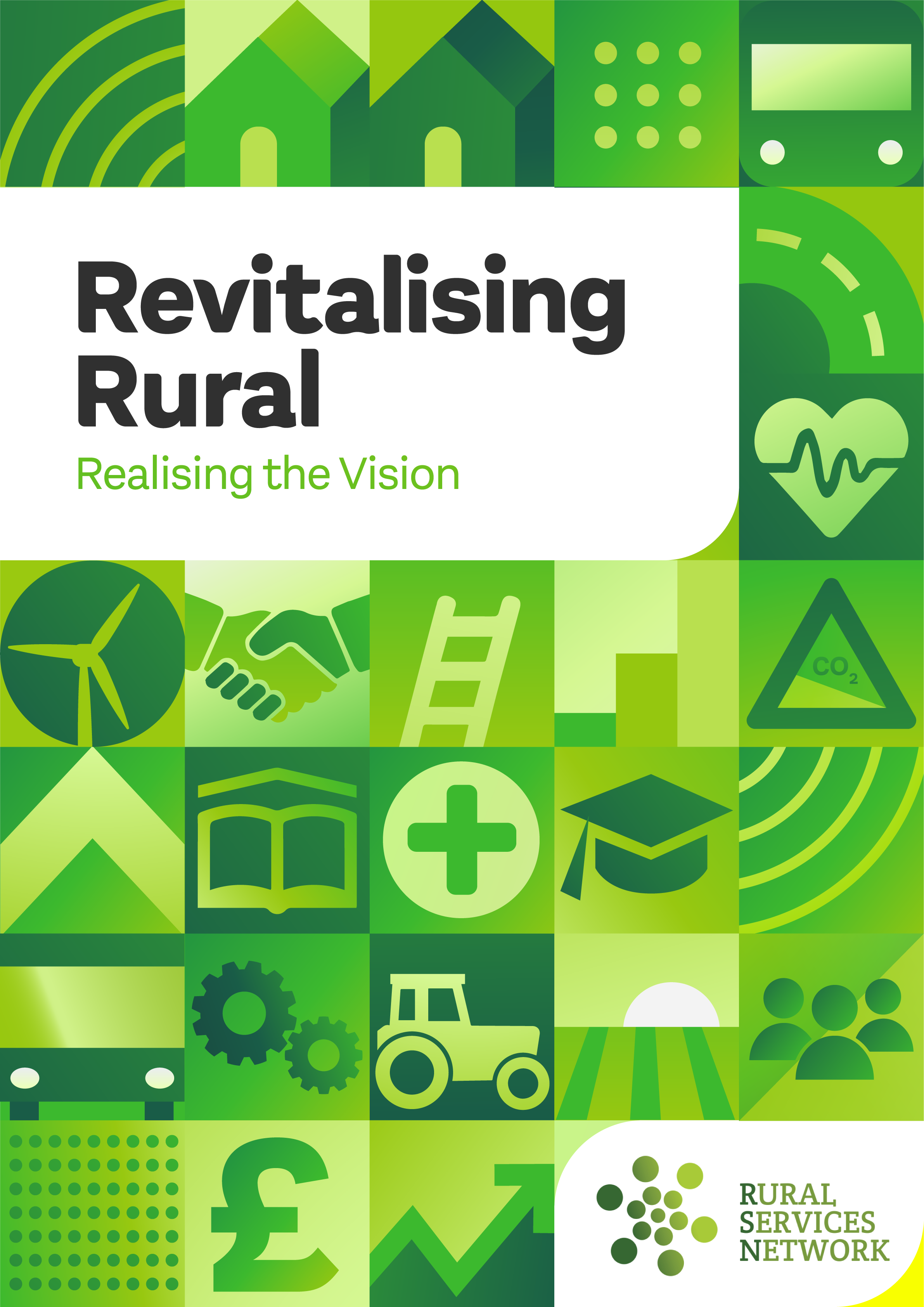 We want a fairer distribution of national resources to rural areas and for more nuanced national policies that reflect rural circumstances.
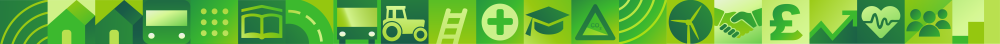 Revitalising Rural
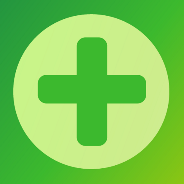 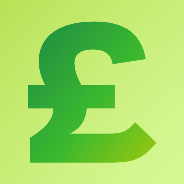 Access to Rural Health and Care Services
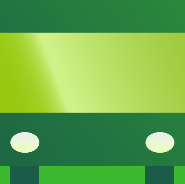 Rural Transport & Access to Services
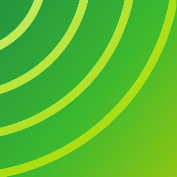 Rural Fair Funding
Rural Digital Connectivity
Rural Further Education, Training & Skills
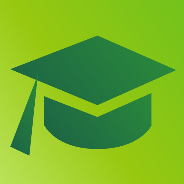 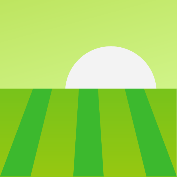 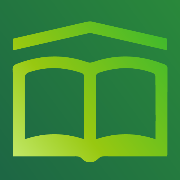 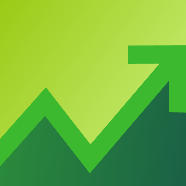 Rural Planning
Rural Schools and Community Facilities
Rural Economies
Parish Councils & Rural Community Action
Rural Town Centres & High Streets
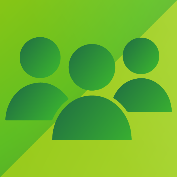 Managing an older rural population
Availability of Rural Affordable Housing
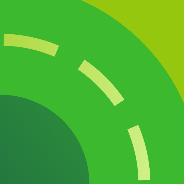 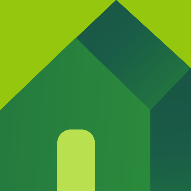 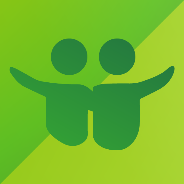 Sustainable Farming and Land Management
14 intertwined policy areas
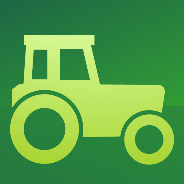 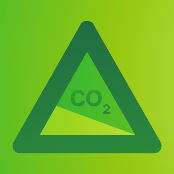 Decarbonising Rural Communities
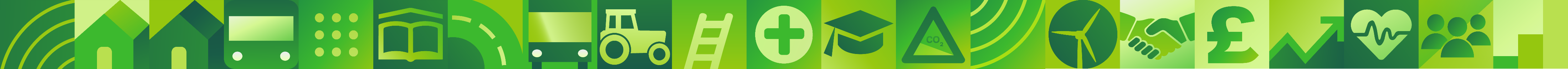 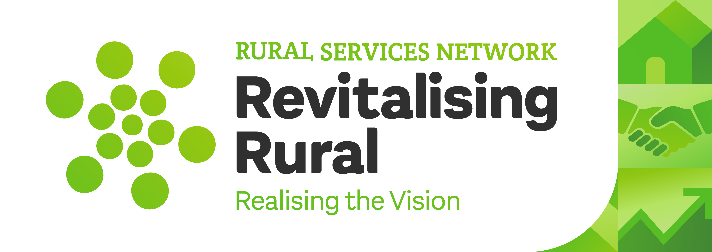 Every Chapter contains...
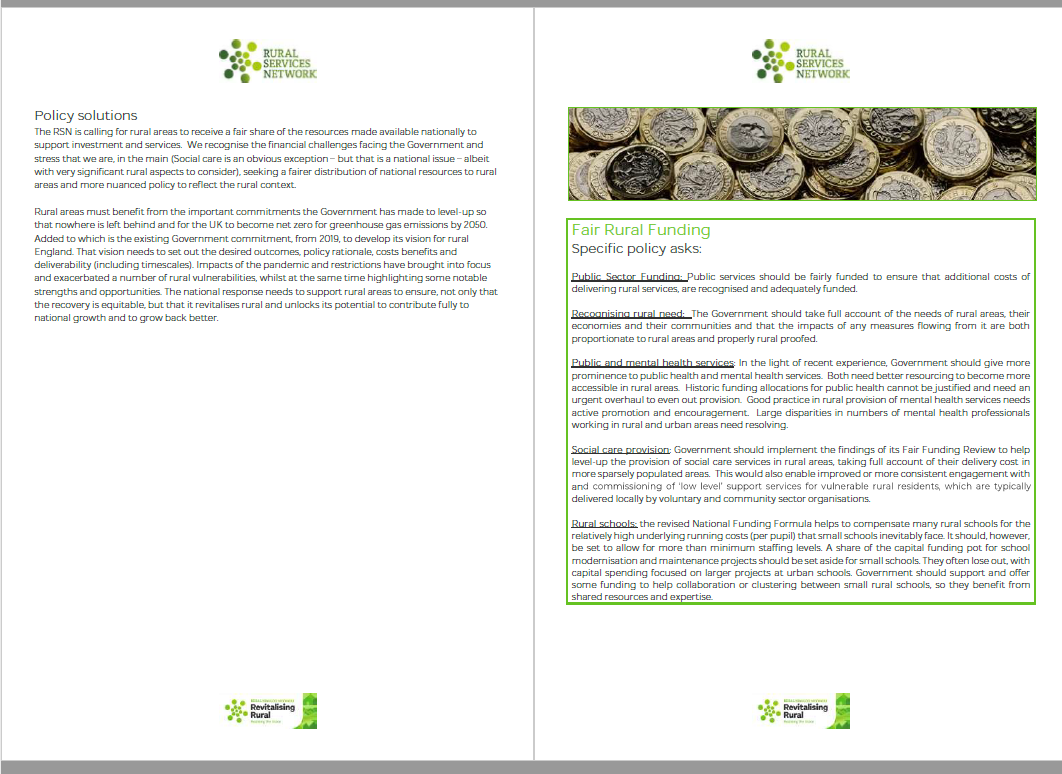 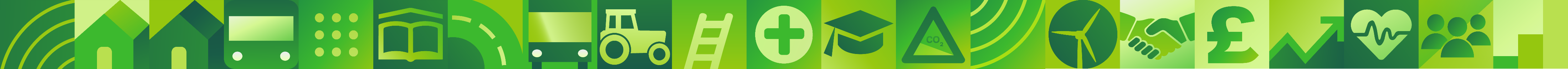 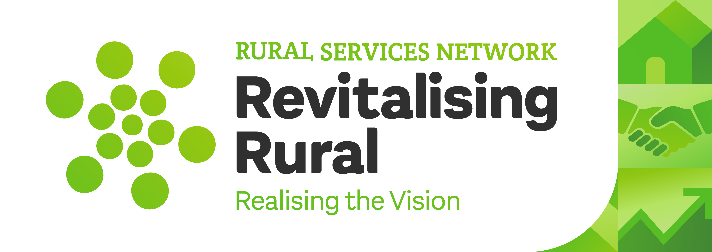 Launch Event with Parliamentarians and decision makers
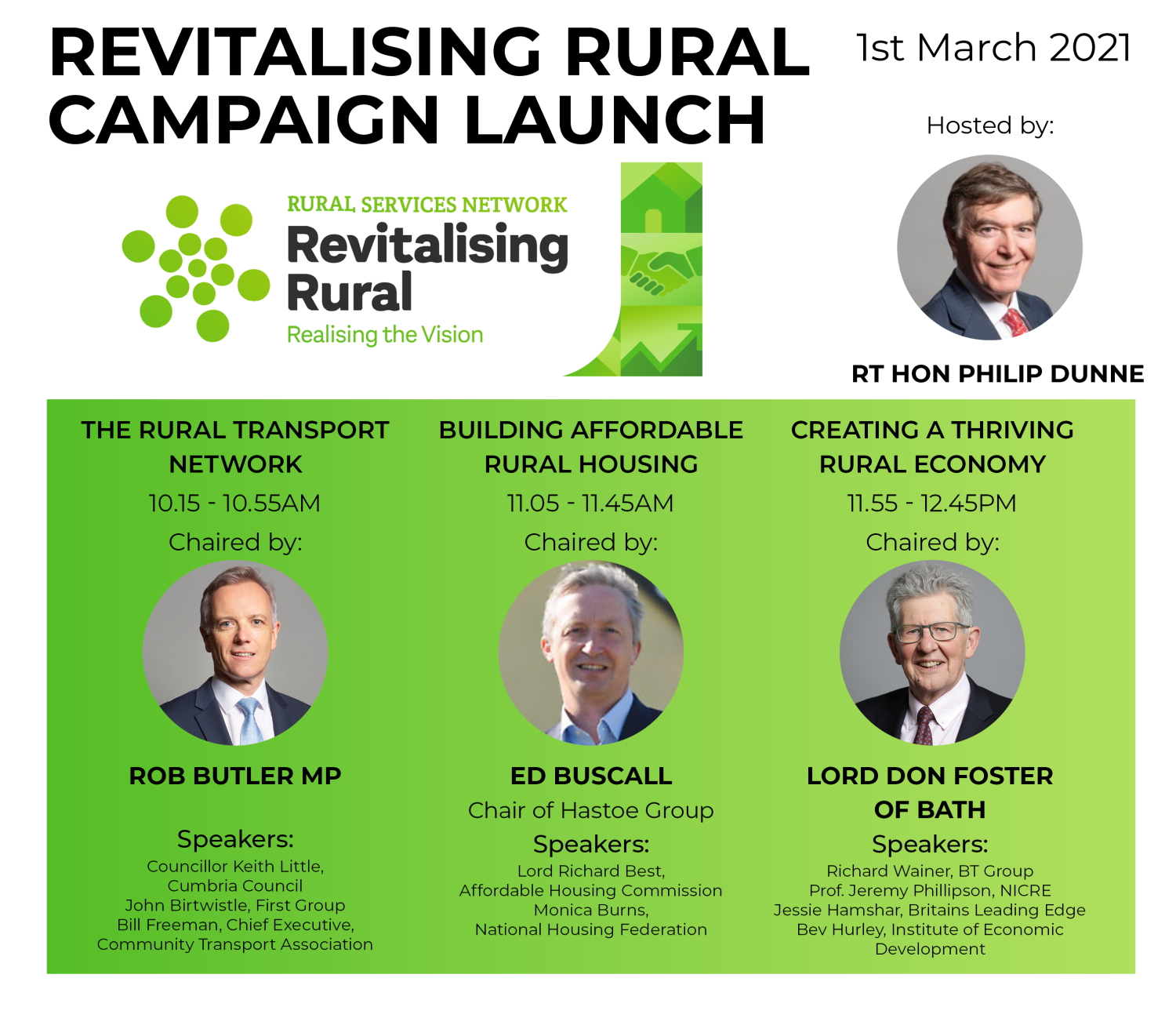 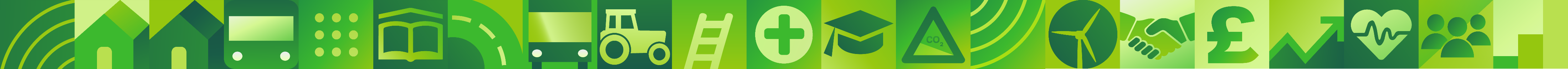 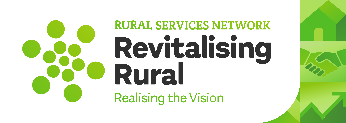 RSN working to raise the profile of Revitalising Rural
Rural Response to Government Consultations  
Meeting with DCMS
Dedicated session with Membership on Hard to Reach areas
Constantly looking for opportunities to influence policy development
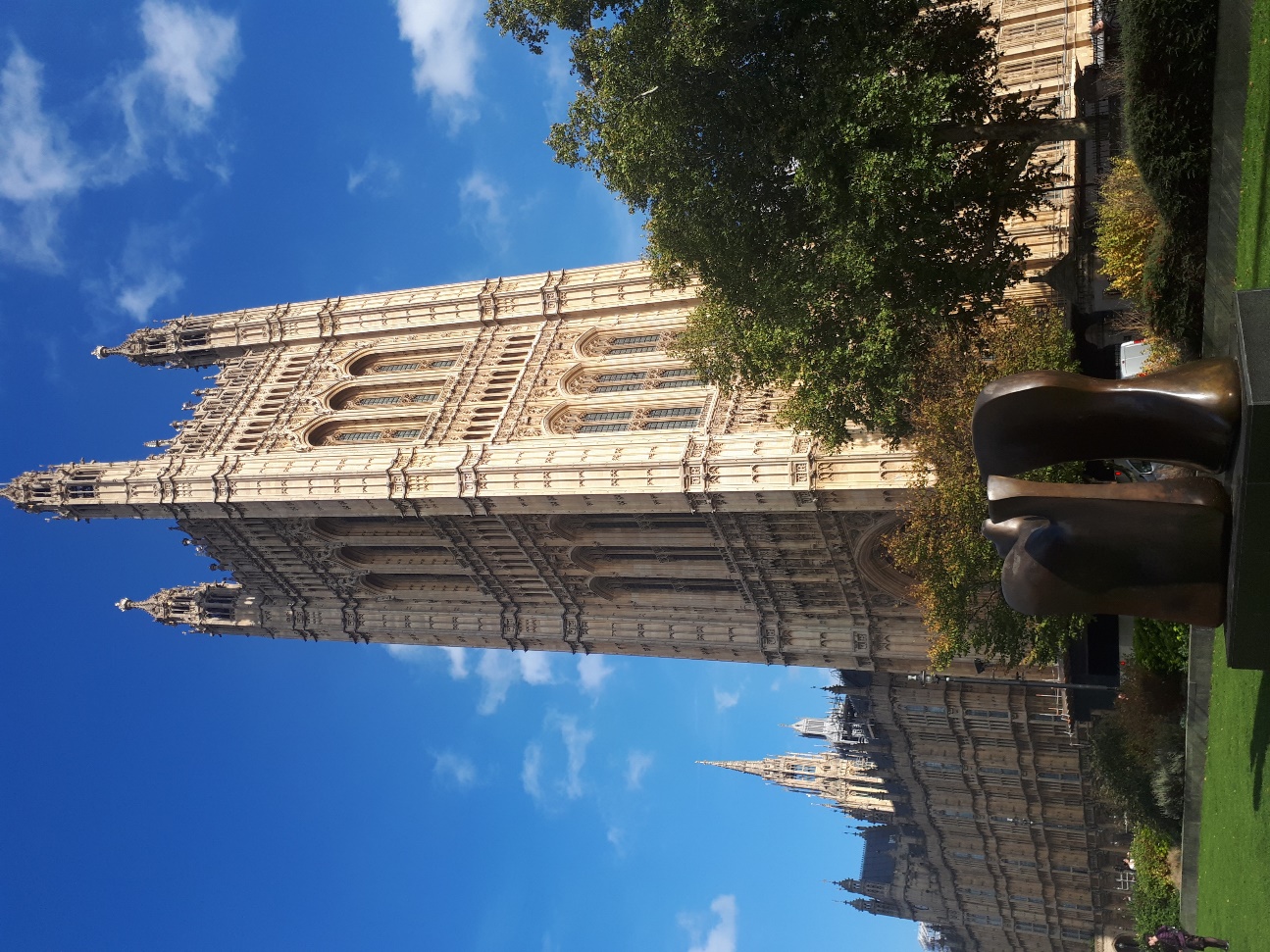 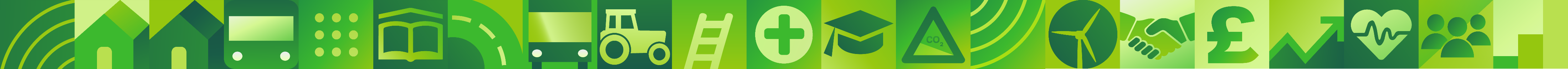 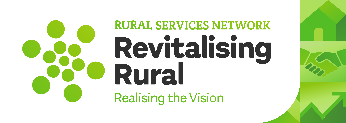 All information on the campaign is available at:www.rsnonline.org.uk/revitalising-rural
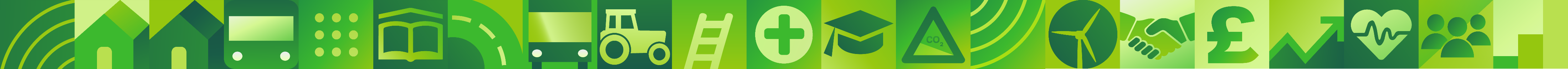